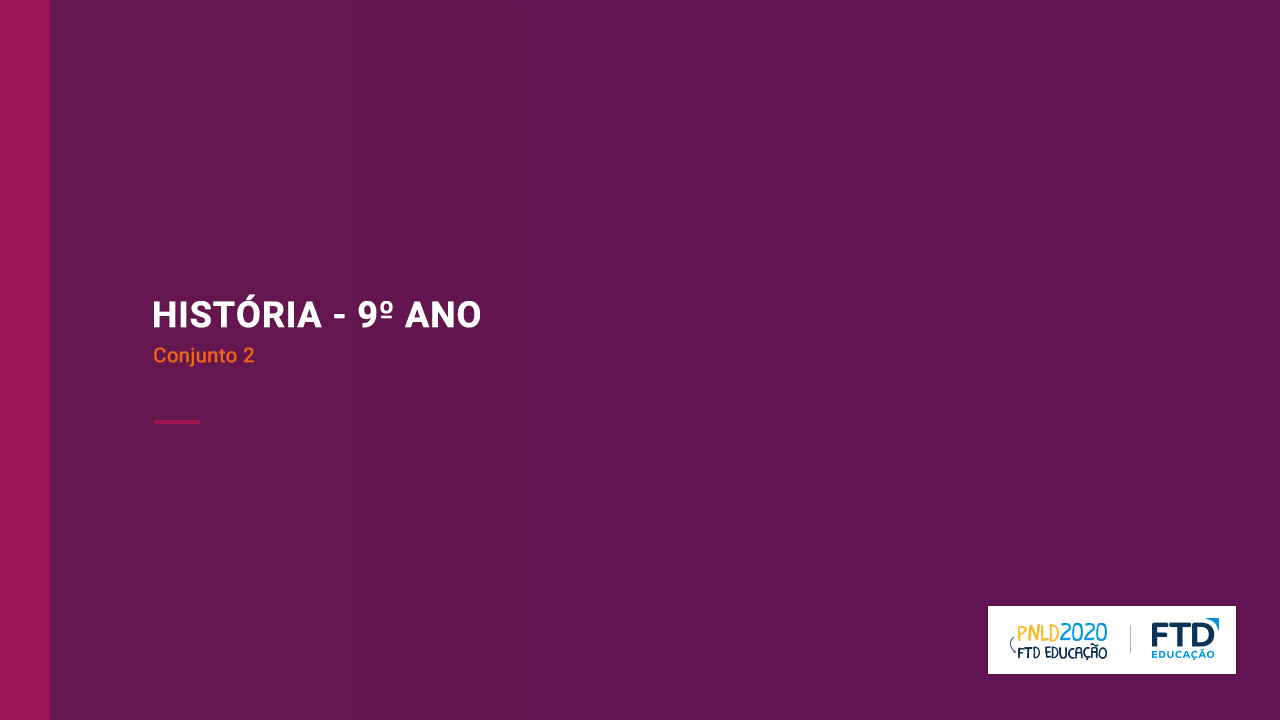 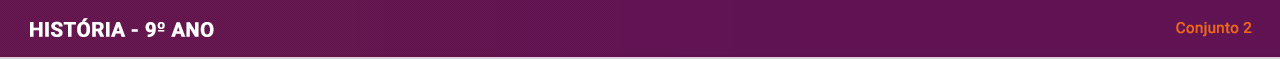 Da revolução de 1930 à ditadura civil-militar no Brasil
Brasil no fim da década de 1920
A Revolução de 1930
A Revolução Constitucionalista de 1932
Constituição de 1934
Integralismo e comunismo
A ditadura do Estado Novo
A economia do Estado Novo
Consolidação das Leis do Trabalho (CLT)
Fim do Estado Novo
O retorno de Getúlio Vargas
2
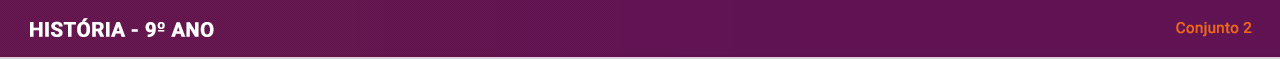 Brasil no fim da década de 1920
3
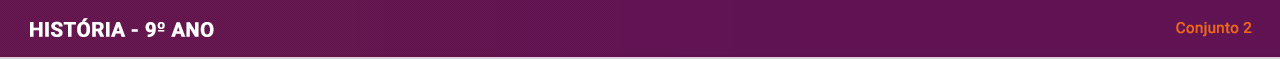 A Revolução de 1930
Por meio de um golpe de Estado, Getúlio Vargas assumiu a presidência do Brasil.
Esse golpe marcou o fim da hegemonia política das oligarquias cafeeiras no país.
4
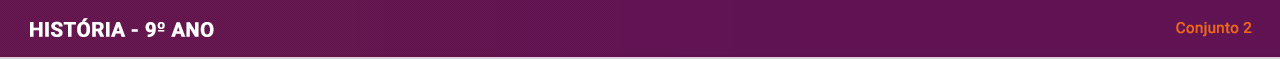 A Revolução Constitucionalista de 1932
5
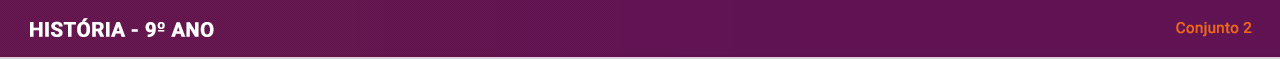 Constituição de 1934
Assembleia Constituinte iniciou os trabalhos em 1933.
Em julho de 1934, foi promulgada a terceira Constituição brasileira.
6
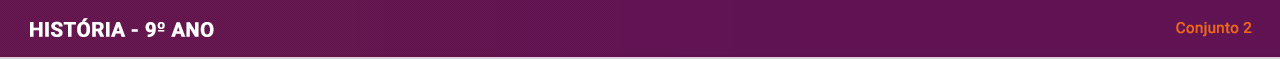 Integralismo e comunismo
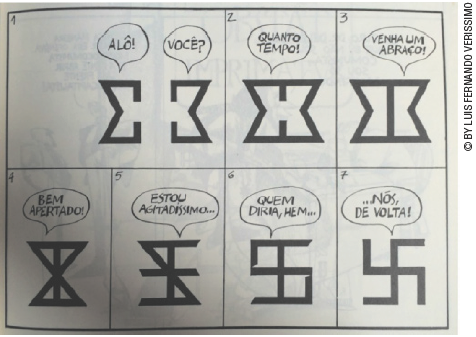 Charge de Luís Fernando Veríssimo ironizando as semelhanças entre o integralismo (representado pelo símbolo do sigma) e o nazismo. Na sequência dos quadrinhos, o sigma se transforma em uma suástica, o principal símbolo do nazismo.
7
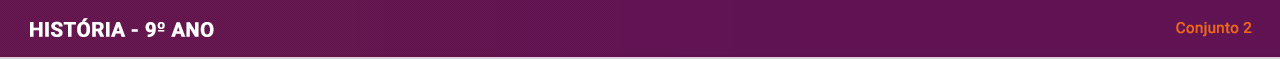 A ditadura do Estado Novo
8
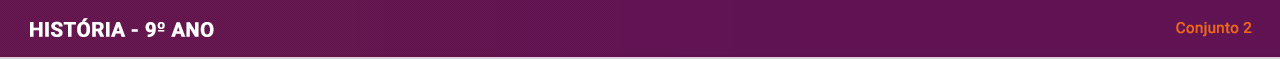 A economia do Estado Novo
9
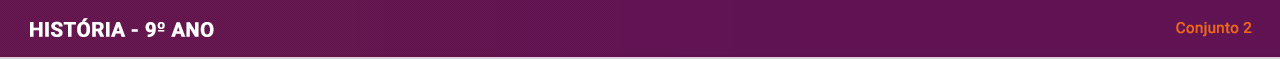 Consolidação das Leis do Trabalho (CLT)
10
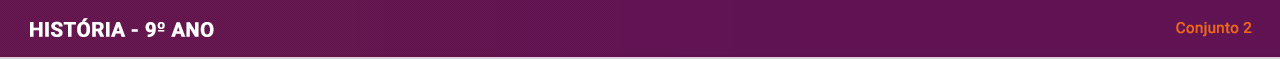 Fim do Estado Novo
O fim da Segunda Guerra Mundial estimulou manifestações para a instauração de um regime democrático no Brasil. 
Compelido a ceder, Getúlio Vargas renunciou ao poder em 1945.
11
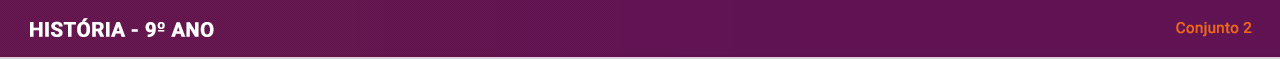 O Retorno de Getúlio Vargas
12
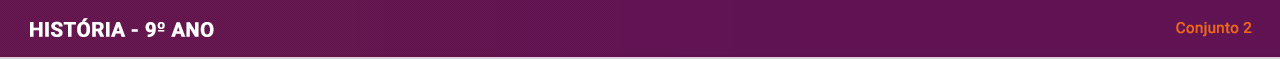 O governo JK
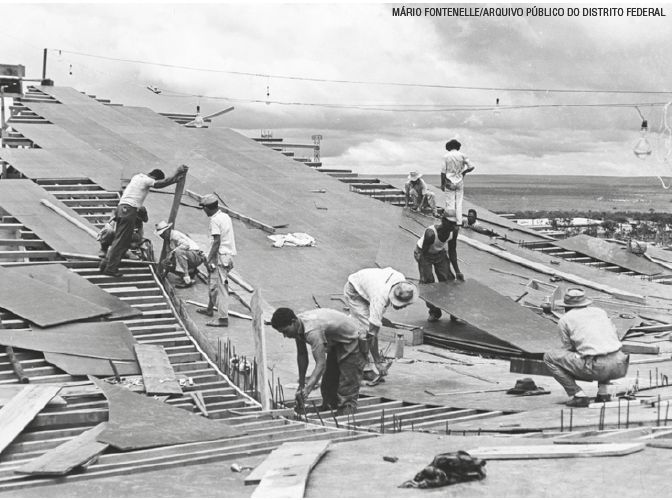 Operários trabalham na construção dos edifícios públicos de Brasília (DF), em 1959.
13
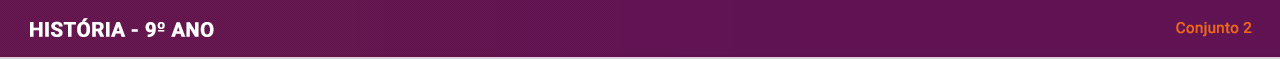 A política econômica de JK
Política adotada por JK, o qual afirmava que em seu governo o Brasil cresceria "50 anos em 5".
14
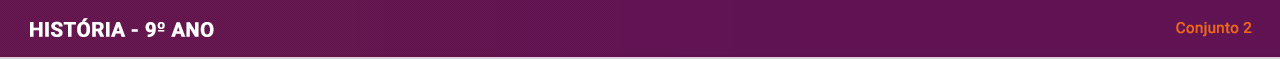 Transformações urbanas
15
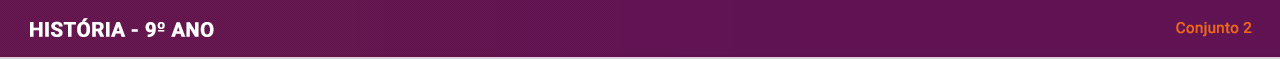 O governo de Jânio Quadros
16
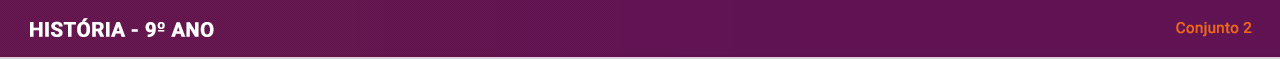 João Goulart na presidência
17
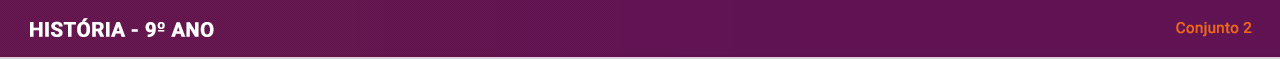 O governo João Goulart
Jango aceitou assumir a presidência em um sistema parlamentarista e tomou a presidência em 1961.
Em 1963, após uma campanha massiva a população optou pela volta do presidencialismo.
18
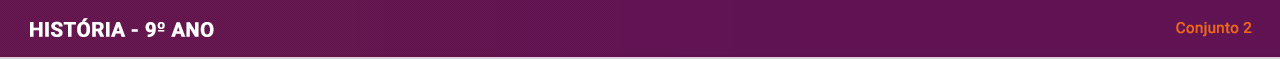 O golpe civil-militar
19